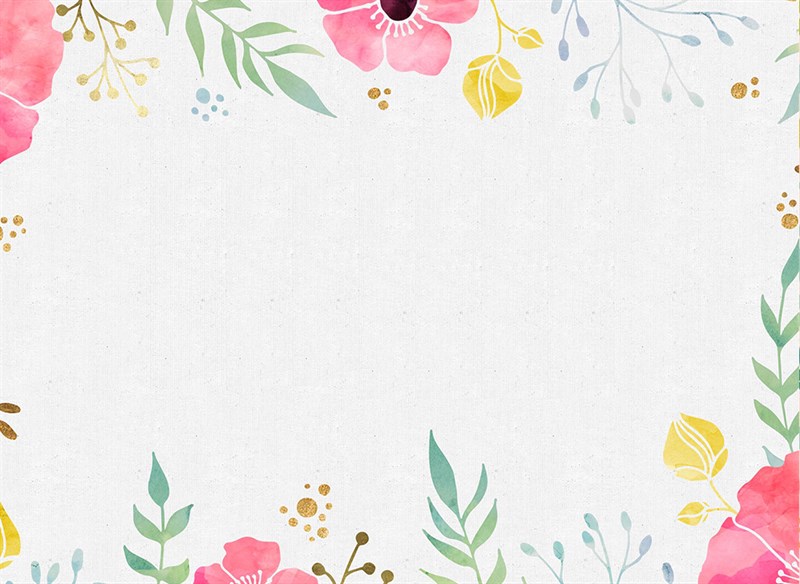 TRƯỜNG MẦM HOA HƯỚNG DƯƠNGNGÀY HỘI CNTT VÀ CHUYỂN ĐỔI SỐ NĂM 2025
BÀI GIẢNG ĐIỆN TỬ
Đề tài: Nhận biết phân biệt: Hoa hồng – hoa cúc
       Đối tượng: Nhà trẻ 24 - 36 tháng
     Giáo viên: Dương Thị Hồng Hải
         Email: Honghai121287@gmail.com
SĐT: 0352308410
Đơn vị: Trường MN Hoa Hướng Dương
Giấy phép dự thi: CC - BY - SA


Tháng 2 năm 2025
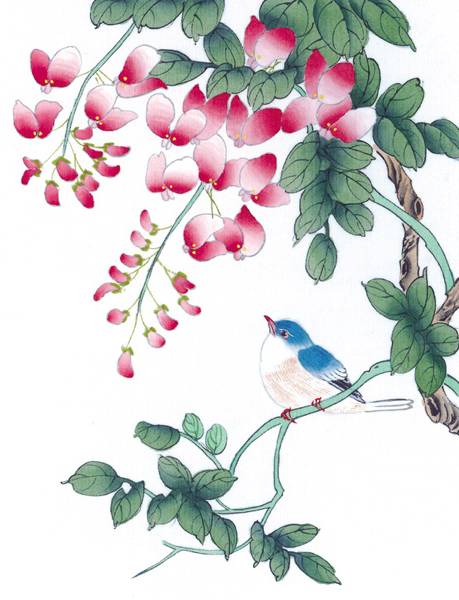 I. MỤC ĐÍCH – YÊU CẦU
1. Kiến thức: - Trẻ nhận biết được đặc điểm, tên  gọi, màu sắc của hoa hồng, hoa cúc
2. Kỹ năng: - Rèn trẻ phát triển ngôn ngữ qua đặc điểm, tên  gọi, màu sắc 
của hoa hồng, hoa cúc
3. Thái độ: - Giáo dục trẻ chăm sóc bảo vệ cây xanh
II. CHUẨN BỊ
- Bài giảng điện tử
- Lô tô chơi trò chơi
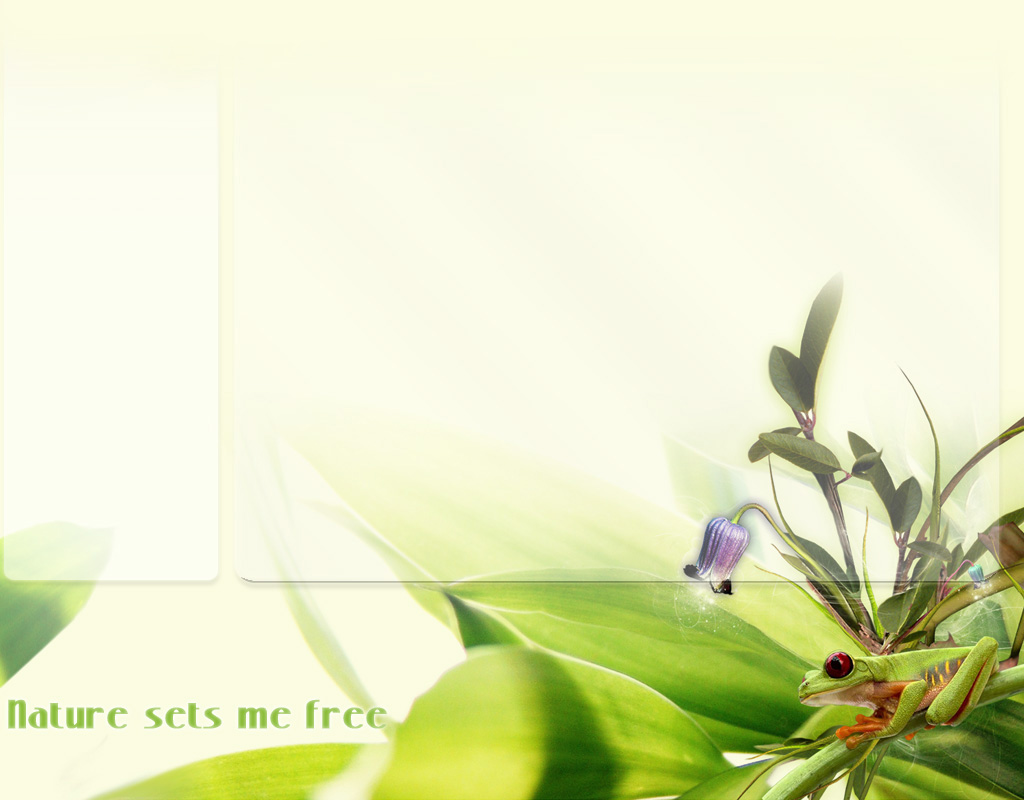 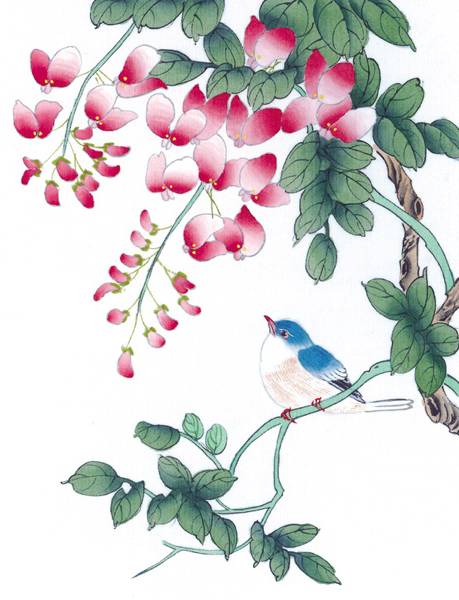 Nhận biết hoa hồng
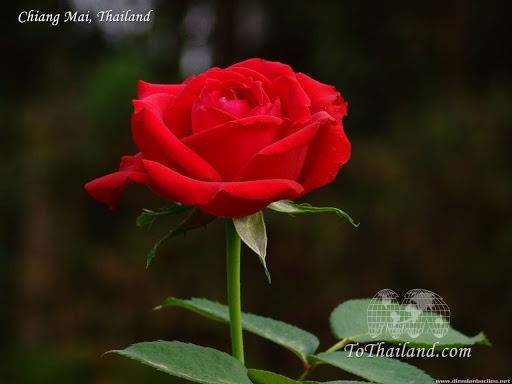 Hoa hồng
Màu đỏ
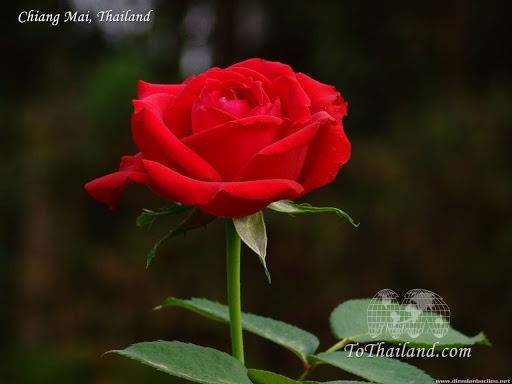 Cánh hoa
Cành hoa
Lá hoa
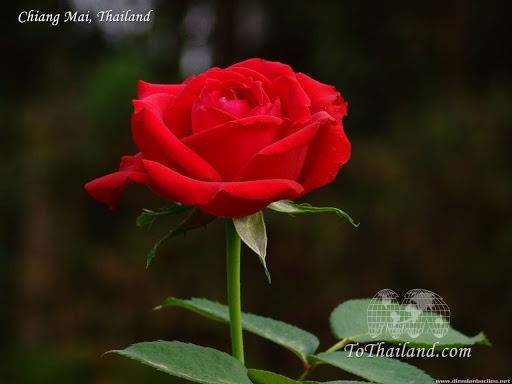 CÔ KHÁI QUÁT LẠI
Hoa hồng
Màu đỏ
Cánh hoa
Cành hoa
Lá hoa
MỞ RỘNG
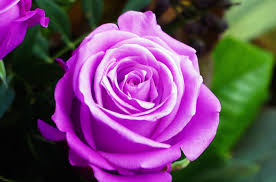 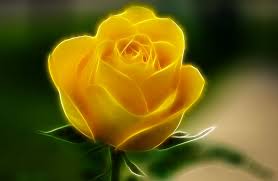 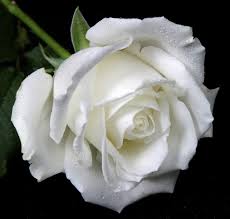 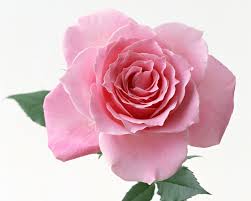 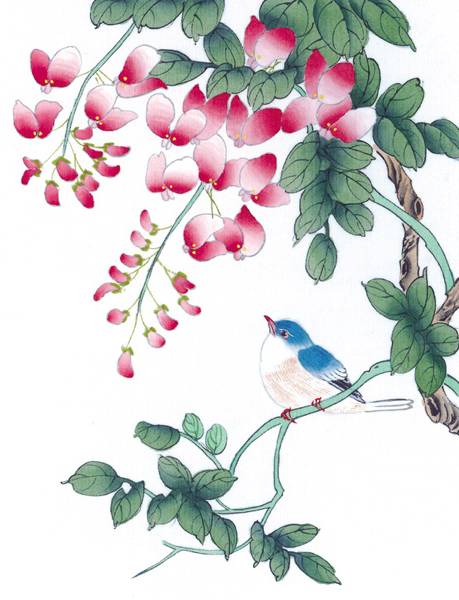 Nhận biết hoa cúc
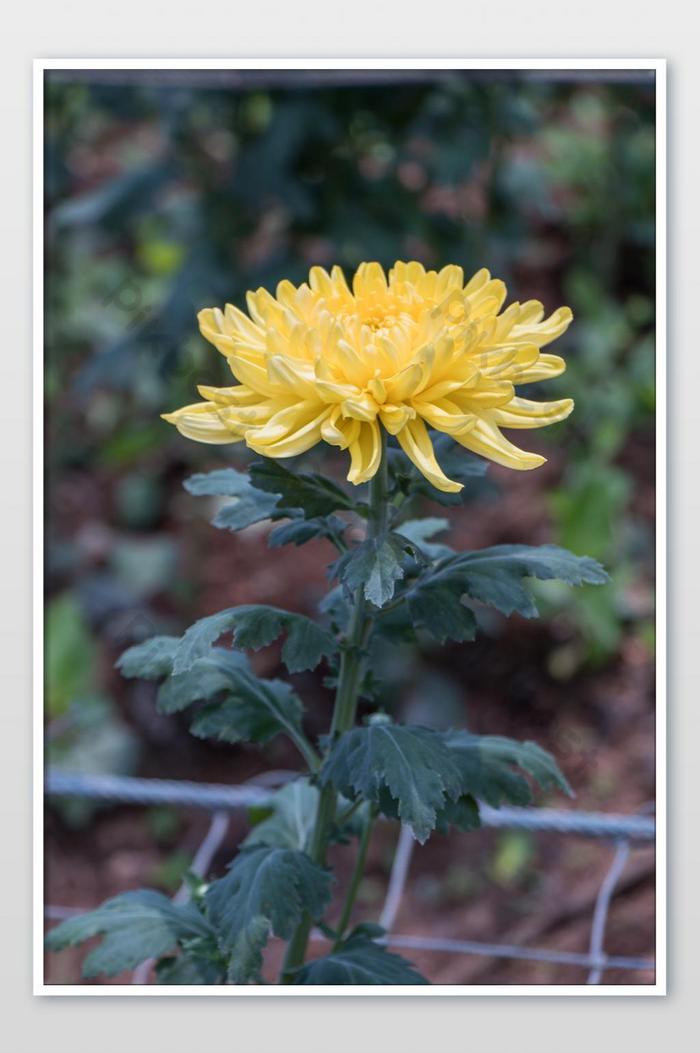 Hoa cúc
Màu vàng
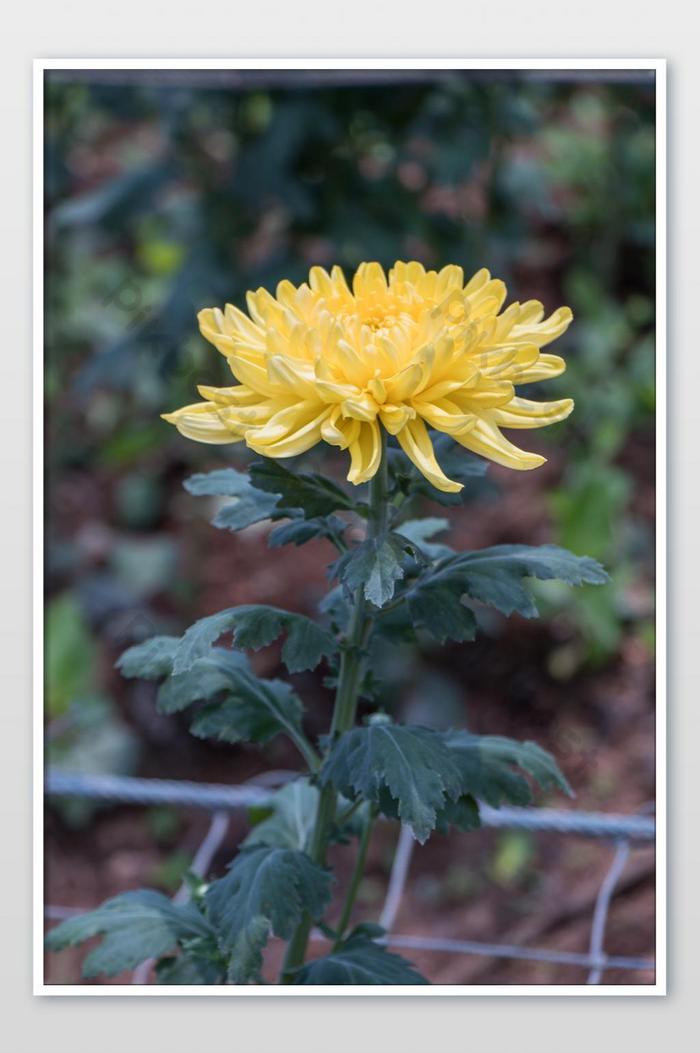 Cánh hoa cúc
Lá hoa cúc
Cành hoa cúc
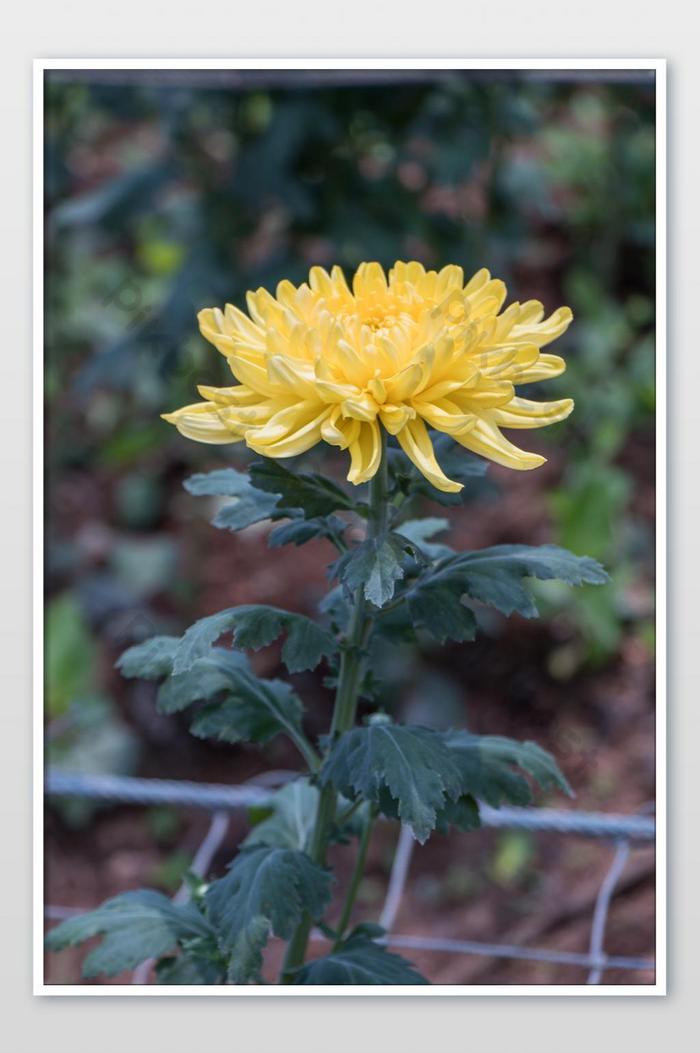 CÔ KHÁI QUÁT LẠI
Màu vàng
Hoa cúc
Cánh hoa cúc
Lá hoa cúc
Cành hoa cúc
MỞ RỘNG
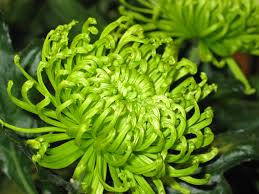 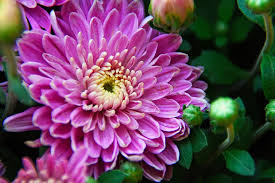 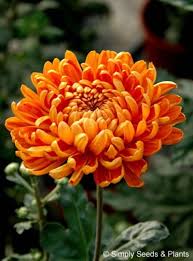 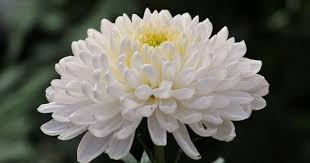 SO SÁNH GIỐNG NHAU HOA HỒNG – HOA CÚC
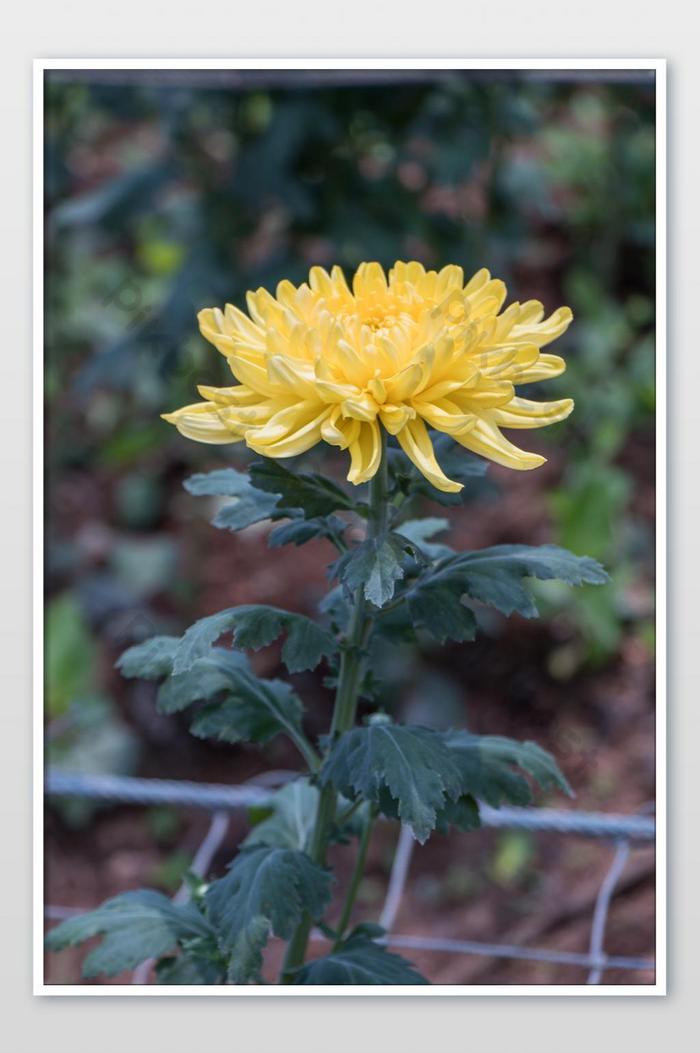 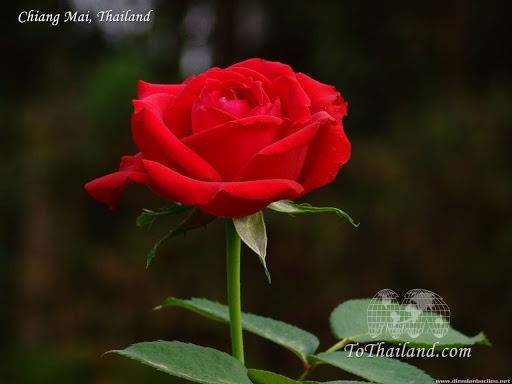 Giáo dục
Giáo dục trẻ luôn chăm sóc, tưới nước cho hoa và không được ngắt hoa, bẻ cành cây.
l
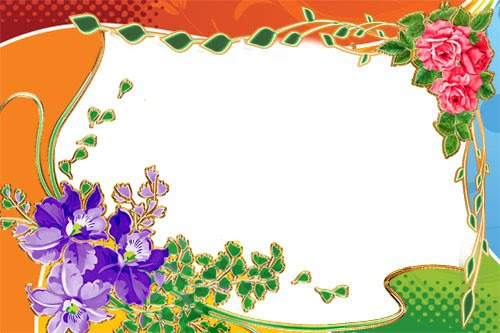 TRÒ CHƠI
AI NHANH NHẤT
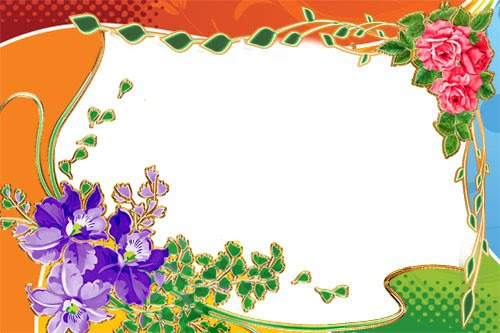 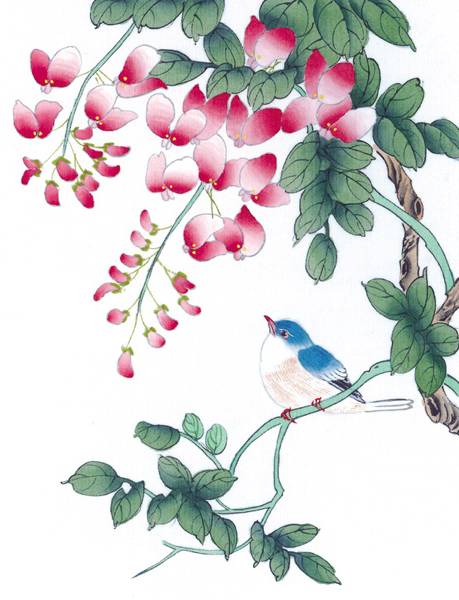 GIỜ HỌC KẾT THÚC!CHÚC CÁC CON CHĂM NGOAN HỌC GIỎI!